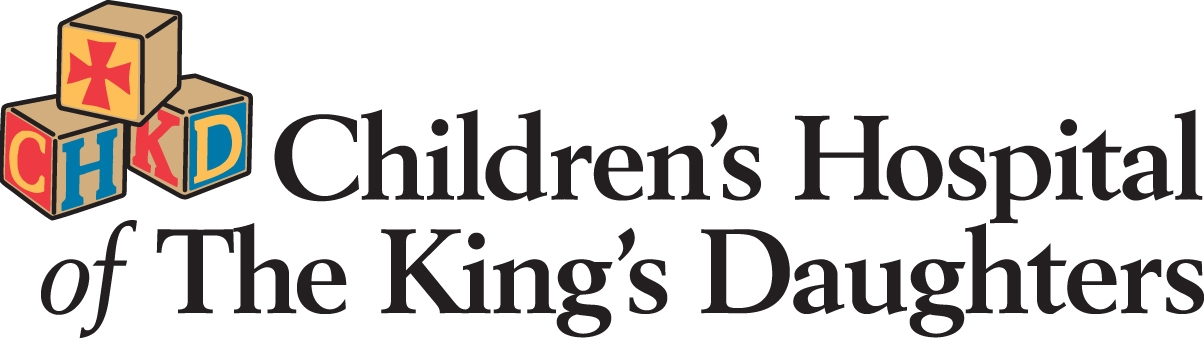 Jennifer Smith1, Riccardo de Cataldo1, Brendan Podszus1, and Yifan Guo, MD2
1. School of Medicine, Eastern Virginia Medical School, Norfolk, VA, 2. Division of Plastic Surgery, Eastern Virginia Medical School/Children’s Hospital of the King’s Daughters, Norfolk, VA
Crowdsourcing Medical Costs for Cleft Lip and Palate Treatment: A Cross-Sectional Study Analyzing GoFundMe Campaigns
Conclusions
Introduction
Results
Cleft lip and palate care:
Involve multidisciplinary approach extending into adulthood
Includes initial surgery, follow-up surgeries, speech therapy, and orthodontic treatment
May not be fully covered, prompting crowdfunding. GoFundMe has received over $650 million in medical donations since 2018.1 

Aim: To outline common crowdfunding trends among patients seeking cleft lip and palate repair in the United States (US), to help identify potential barriers to care and predict campaign success.
Crowdfunding is an effective method of covering expenses related to cleft repair and subsequent cleft care. Factors influencing campaign success included:
Age group:
Adults were the least successful group (p=0.014), with adult males representing most drives reaching 0% of goal
Social isolation common in adults with isolated clefts, especially males2 
Surgery type:
Primary cleft repair represented 68.1% of successful campaigns
Dental implants had greatest likelihood of unsuccessful campaign (10.9%, p=0.045)
Associated costs:
Campaigns citing associated costs were more successful (p=0.001-0.017)
Cover image:
Patient in hospital (empathy) or smiling (likability) were more successful (p<0.001)
Appeal to religion or spirituality:
Associated with greater campaign success (p<0.001)
Future research to focus on influence of word count, perceived education level of campaign manager, and insurance coverage on campaign success
Total campaigns = 356
Total $ requested = $5,247,376 ($0-$500,000) 
Total $ raised = $1,305,070 ($0-$36,049)
Successful campaigns:
Mean $ requested = $5,891*
Mean $ raised = $6,469*
31 drives (8%) met 100% of goal
Unsuccessful campaigns
Mean $ requested = $25,921*
Mean $ raised = $1,570*
Significantly higher likelihood in adult males raising funds for their own revision surgeries or orthodontics (20.2% of unsuccessful campaigns compared to 2.9% of successful campaigns*)
101 drives (28%) received no donations
*p≤0.05
Methods
Searched GoFundMe campaigns from 2022 using “cleft,” “lip”, and “palate” terms under the “medical” filter
Inclusion criteria:
Campaigns for one or two human patients in the US with cleft lip, cleft palate, or both
Funds covered initial surgery, follow-up surgeries, other aftercare, ancillary services such as speech therapy or orthodontics, and other associated costs
Statistics:
Three independent reviewers screened & extracted data
Descriptive statistics for demographic data
Successful campaigns (≥75% of goal) vs. unsuccessful campaigns (≤25% of goal): Independent samples t-test to compare means, chi-square test for categorical variables
Significance set at p≤0.05
References
McClanahan, C. (2018, August 13). People are raising $650 million on GoFundMe each           year to attack rising healthcare costs. Forbes. Retrieved October 13, 2022, from      https://www.forbes.com/sites/carolynmcclanahan/2018/08/13/using-gofundme-to-     attack-health-care-costs/?sh=732443022859
Hunt O, Burden D, Hepper P, Johnston C. The psychosocial effects of cleft lip and palate:      a systematic review. Eur J Orthod. 2005 Jun;27(3):274-85. DOI: 10.1093/ejo/cji004.      PMID: 15947228.
Mark E, Sridharan M, Florenzo B, et. al. Crowdsourcing      Medical Costs in Dermatology: Cross-sectional Study      Analyzing Dermatologic GoFundMe Campaigns. JMIR      Dermatol 2022;5(2):e34111. DOI: 10.2196/34111
[Speaker Notes: Cleft poster for Educational Scholarship Day – JS edits based on RA feedback]